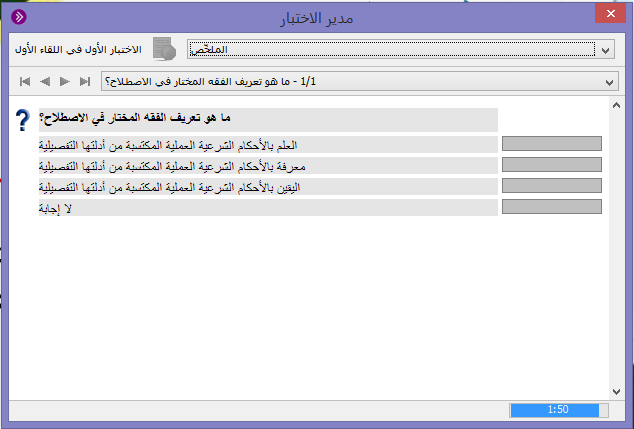 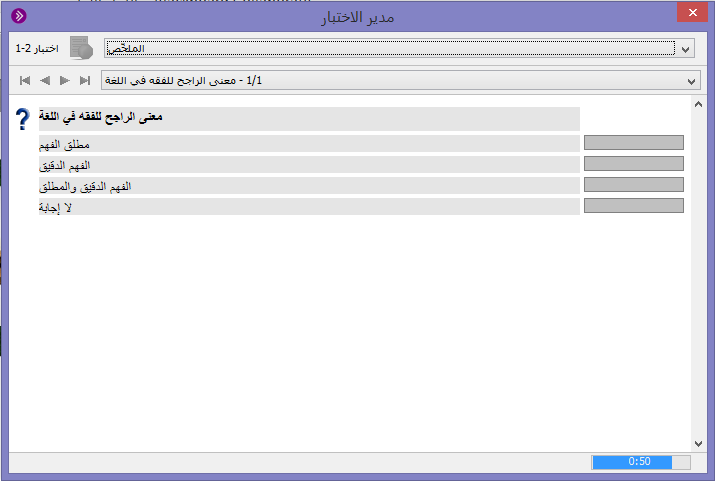 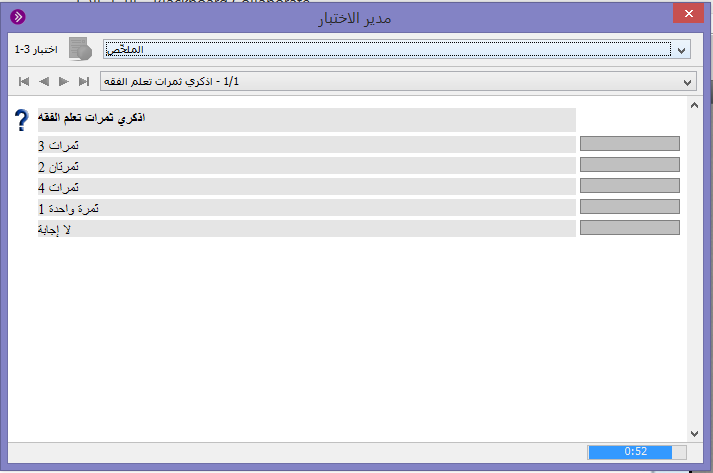 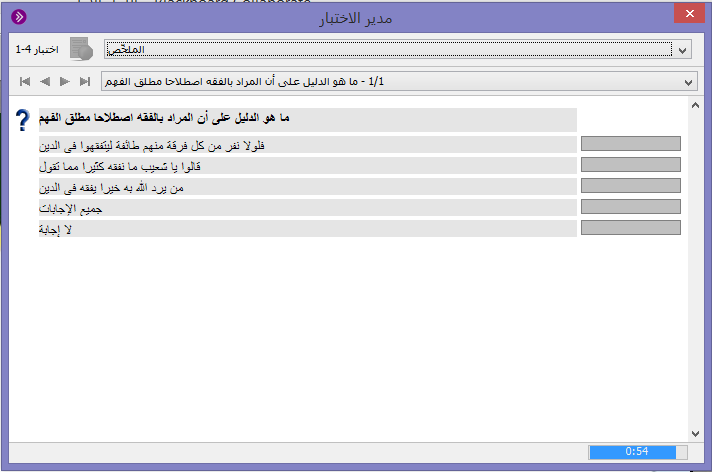 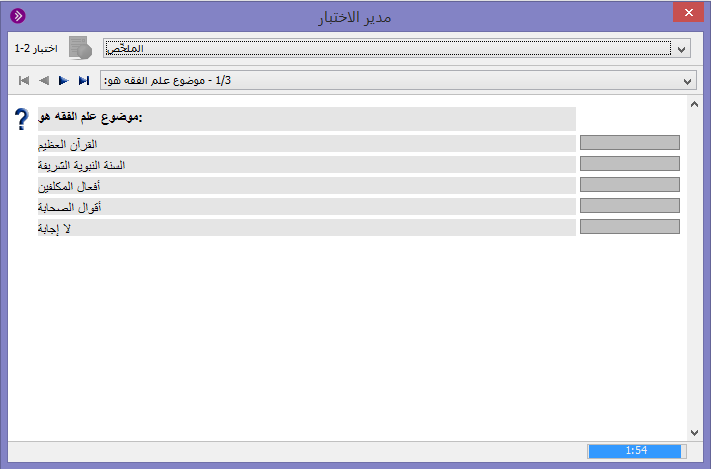 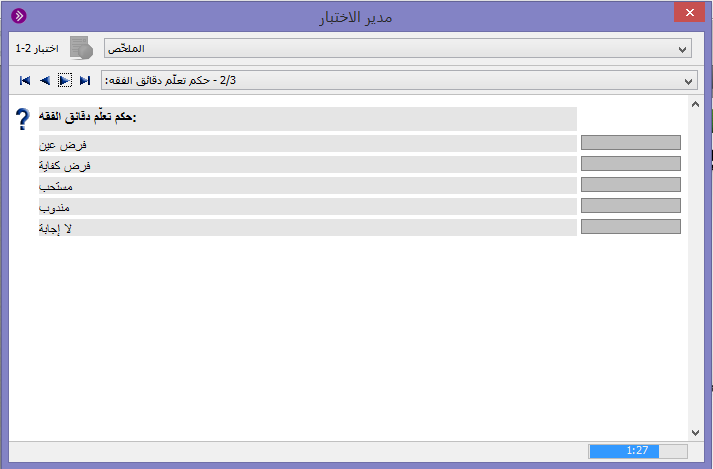 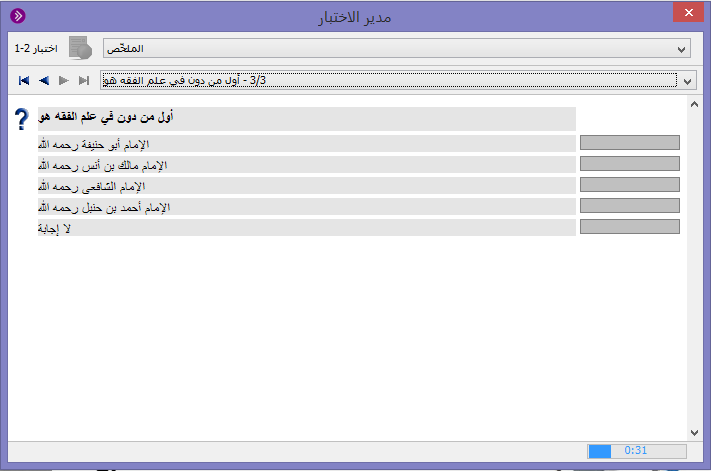 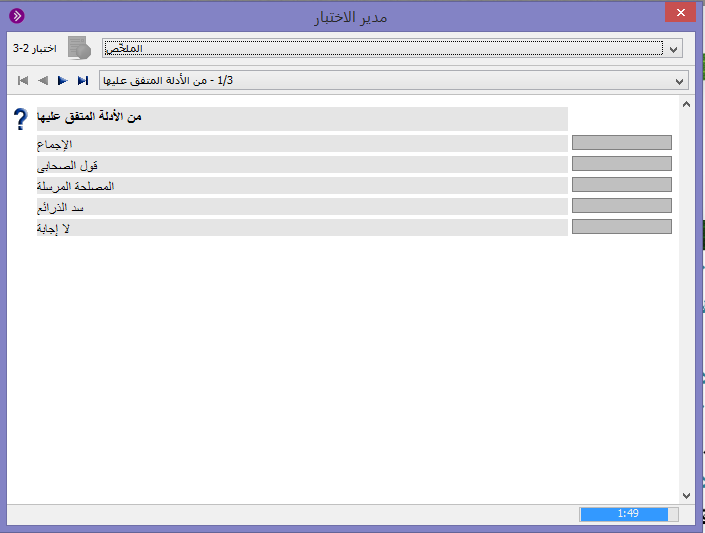 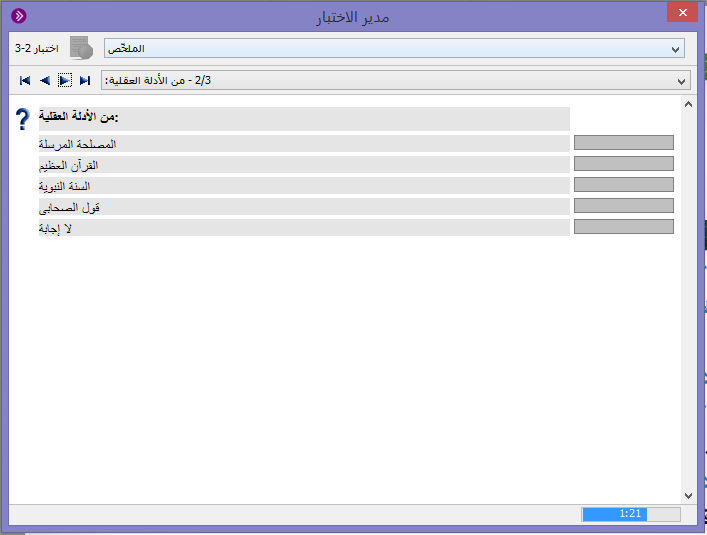 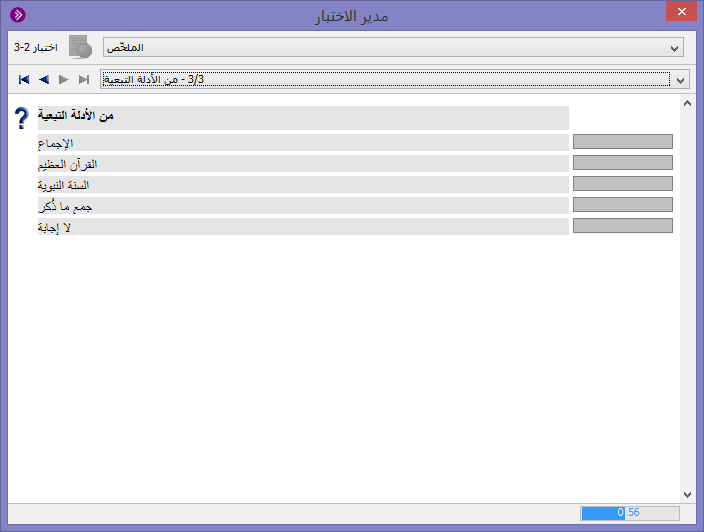 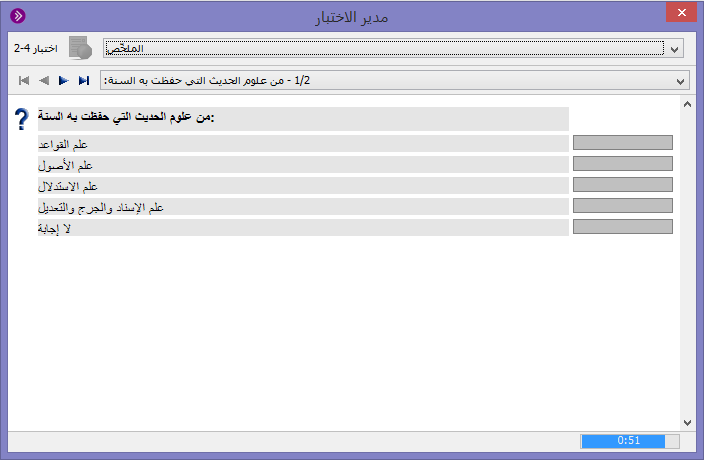 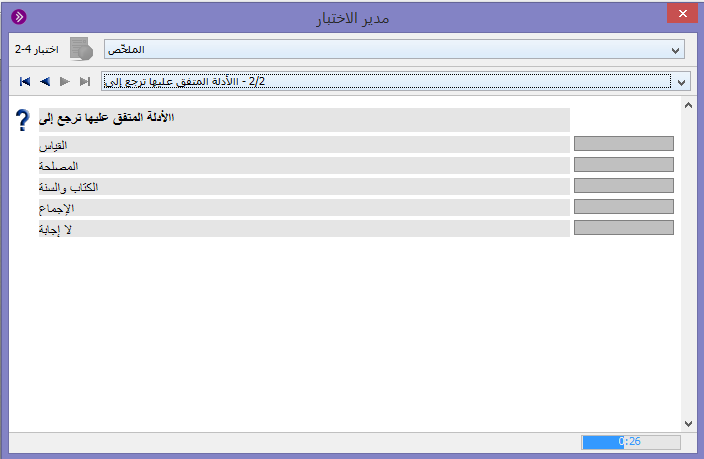 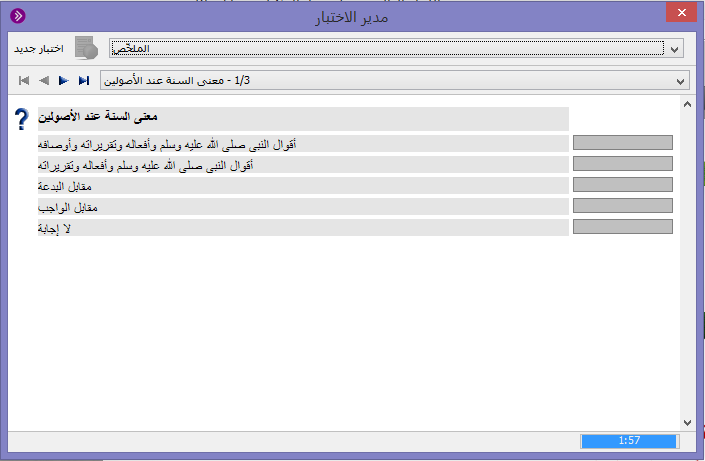 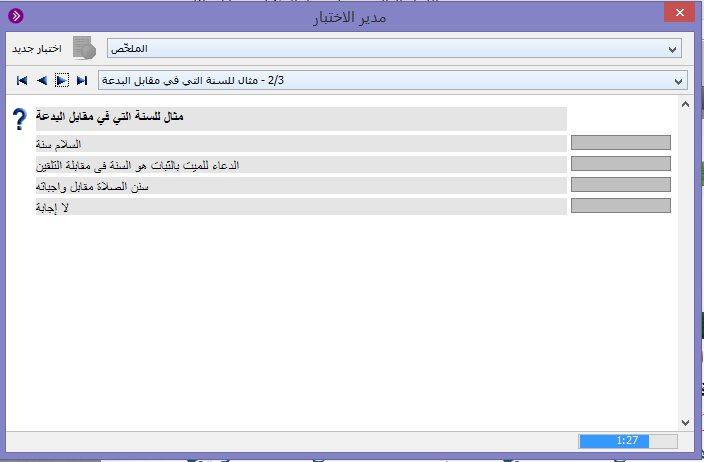 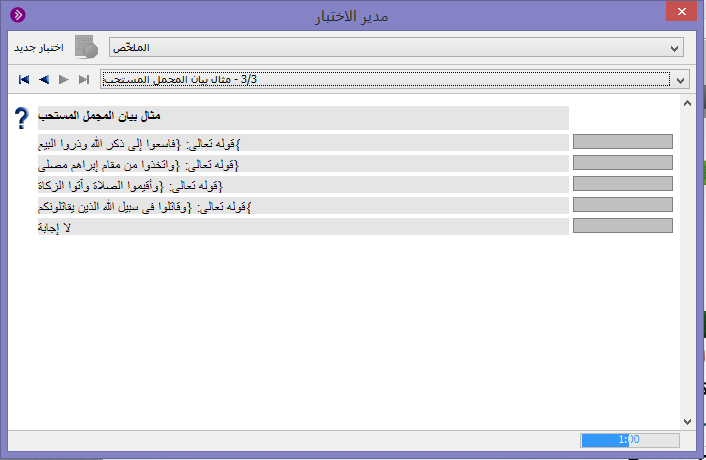 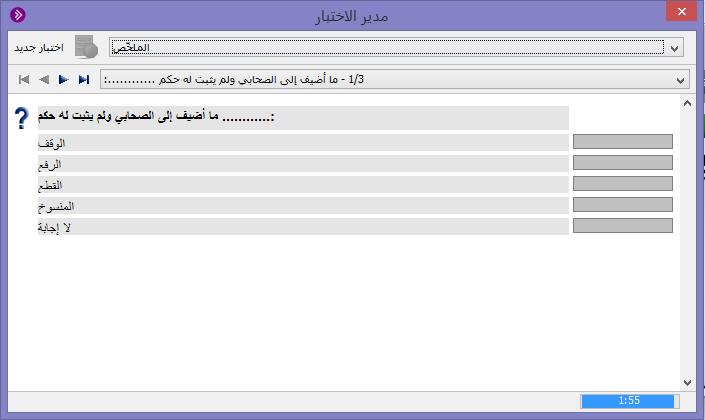 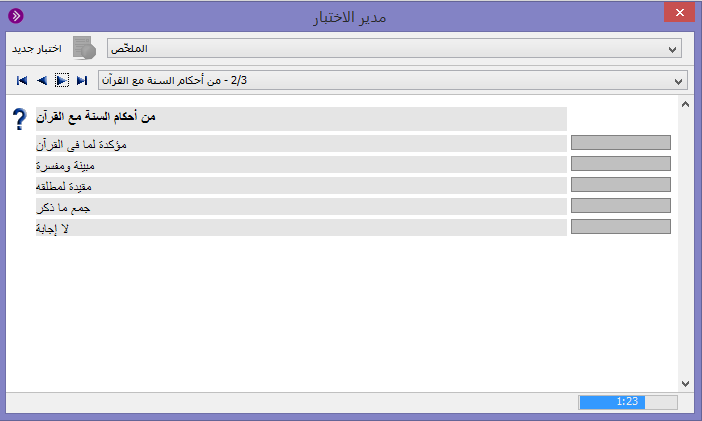 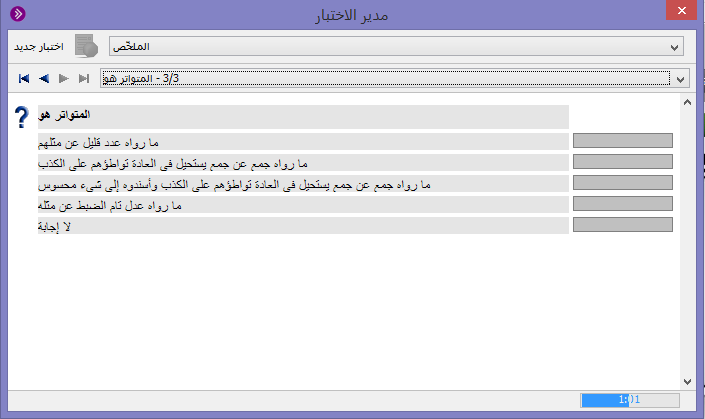 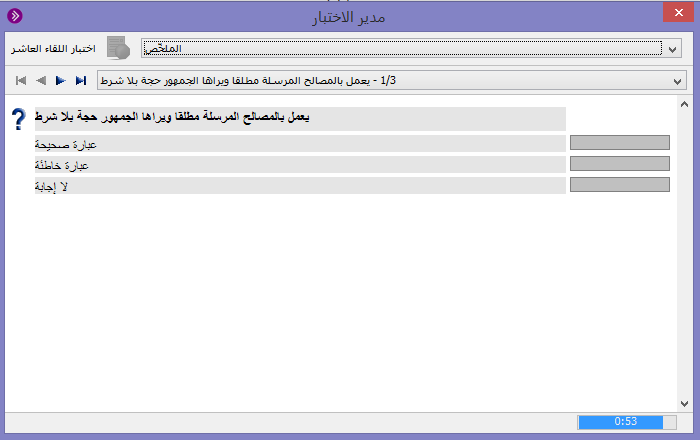 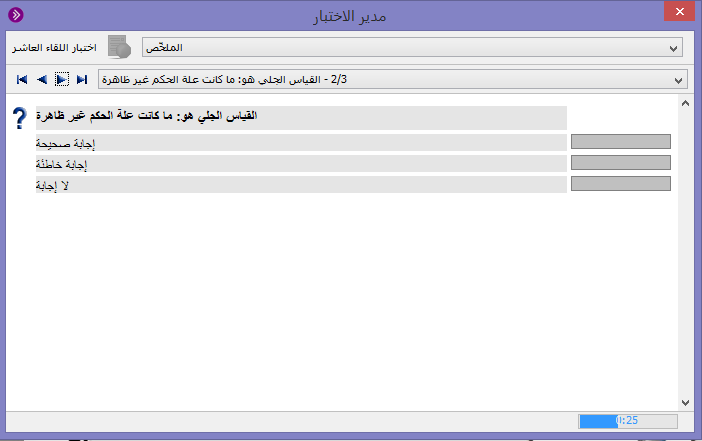 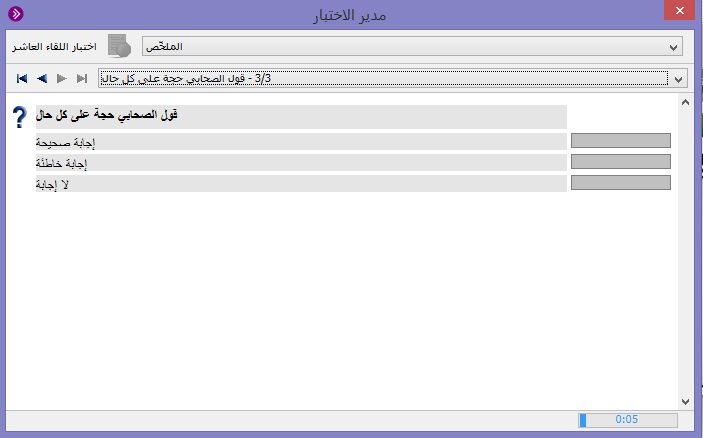 تم بحمد الله وفضله
لاتنسونا من صالح دعائكم

قـبـل المـذاكـرة:اللهم إني أسألك فهم النبيين، و حفظ المرسلين، و الملائكة المقربين،اللهم اجعل ألسنتنا عامرة بذكرك، و قلوبنا بخشيتك،و أسرارنا بطاعتك، إنك على كل شيء قدير،حسبنا الله و نعم الوكيلبعـد المـذاكـرة:اللهم إني أستودعك ما قرأت و ما حفظت و ما تعلمت،فرده عند حاجتي إليه، إنك على كل شيء قدير، حسبنا الله و نعم الوكيل